Relations
Contents
relations
Ordered pair
Cartesian Product
Relations on Sets
Domain and Range
Different Relations
2
Session objectives
Ordered pair
Cartesian product
Relation
Domain and range of a relation
Total number of relations
Different relations
3
Ordered pairs
4
Cartesian product
5
Cartesian product
6
Relations on sets
7
Review
A relation between two variables x and y is a set of ordered pairs
An ordered pair consist of a x and y-coordinate
A relation may be viewed as ordered pairs, mapping design, table, equation, or written in sentences
x-values are inputs, domain, independent variable
y-values are outputs, range, dependent variable
8
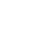 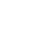 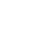 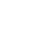 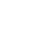 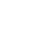 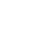 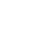 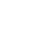 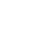 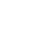 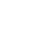 Example 1
What is the domain? 
{0, 1, 2, 3, 4, 5}
What is the range?
{-5, -4, -3, -2, -1, 0}
9
A relation is a set of ordered pairs.
The domain is the set of all x values in the relation
domain = {-1,0,2,4,9}
These are the x values written in a set from smallest to largest
This is a relation
{(2,3), (-1,5), (4,-2), (9,9), (0,-6)}
{(2,3), (-1,5), (4,-2), (9,9), (0,-6)}
{(2,3), (-1,5), (4,-2), (9,9), (0,-6)}
These are the y values written in a set from smallest to largest
range = {-6,-2,3,5,9}
The range is the set of all y values in the relation
10
A relation assigns the x’s with y’s
1
2
2
4
3
6
4
8
10
5
Domain (set of all x’s)
Range (set of all y’s)
11
This relation can be written {(1,6), (2,2), (3,4), (4,8), (5,10)}
Total number of distinct relations
12
Different relations
13
Different relations
Identity relation
Reflexive relation
14
Identity and reflexive relations
The basic difference between identity relation and reflexive relation is that in identity relation every element is related to itself only but in reflexive relation other elements can be included.
Every identity relation is a reflexive relation but the converse is not true.
Ex. The set of straight lines in same plane, the relation “parallel” is a reflexive relation, as every line is parallel to itself. But the relation “perpendicular” is not reflexive.
15
Different relations
Ir-reflexive relation
Non reflexive relation
A relation r on a set ‘a’ is said to be non reflexive if r is neither reflexive nor ir-reflexive.
16
Different relations
Symmetric relation
Asymmetric relation
17
Different relations
Antisymmetric relation
examples
18
Different relations
Transitive relation
Important results
19
Different relations
Equivalence relation
Partial order relation
A relation ‘r’ on a set ‘a’ is called equivalence relation if it is reflexive, symmetric and transitive.
A relation ‘r’ on a set ‘a’ is called partial order relation if it is reflexive, antisymmetric and transitive.
20